আসসালামু আলাইকুম
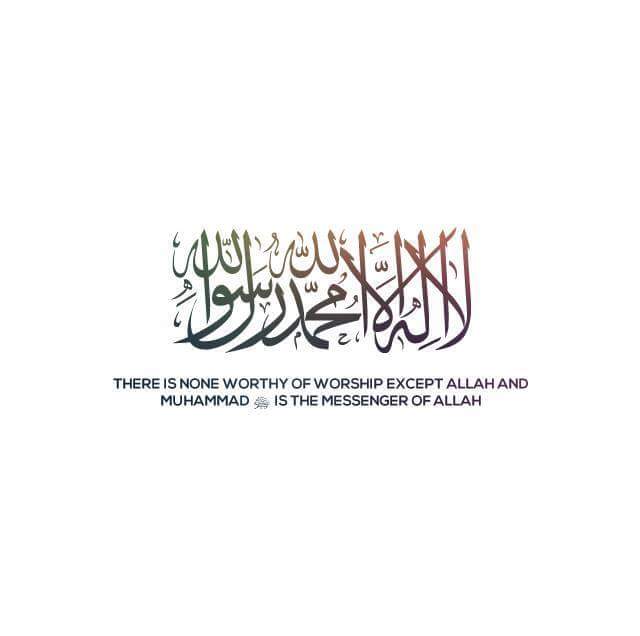 Sunday, August 30, 2020
Md Salah Uddin
1
এসো নিচের ছবি গুলো লক্ষ্য করি
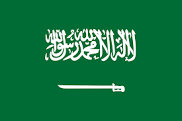 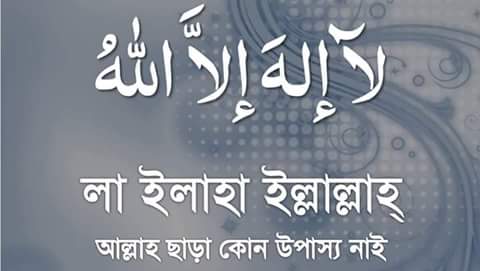 ঈমান
Sunday, August 30, 2020
Md Salah Uddin
2
এসো নিচের ছবি গুলো লক্ষ্য করি
ঈমানের অন্যতম গুরুত্বপূর্ণ ধাপটি হলো-
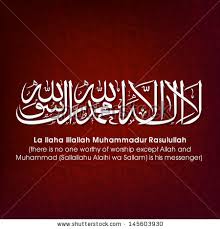 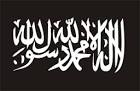 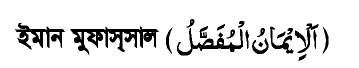 Sunday, August 30, 2020
Md Salah Uddin
3
আজকের পাঠ
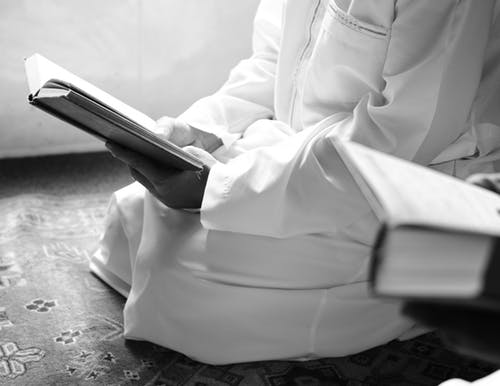 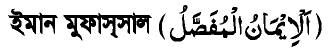 Sunday, August 30, 2020
Md Salah Uddin
4
শিখনফল
এই পাঠ শেষে শিক্ষার্থীরা…
ইমান মুফাসসালের পরিচিতি বলতে পারবে; 
ইমানে মুফাসসালের স্তর বলতে পারবে; 
ইমানে মুফাসসালের বিষয়সমূহ বর্ণনা করতে পারবে।
Sunday, August 30, 2020
Md Salah Uddin
5
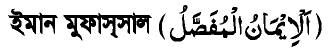 বিশ্বাস
বিস্তারিত
ইমান মুফাসসাল- বিস্তারিত বিশ্বাস
পরিভাষায়--ইমানের সাতটি বিষয়ের প্রতি পরিপূর্ণ বিশ্বাস স্থাপন করাকে ইমানে মুফাসসাল বলে।
Sunday, August 30, 2020
Md Salah Uddin
6
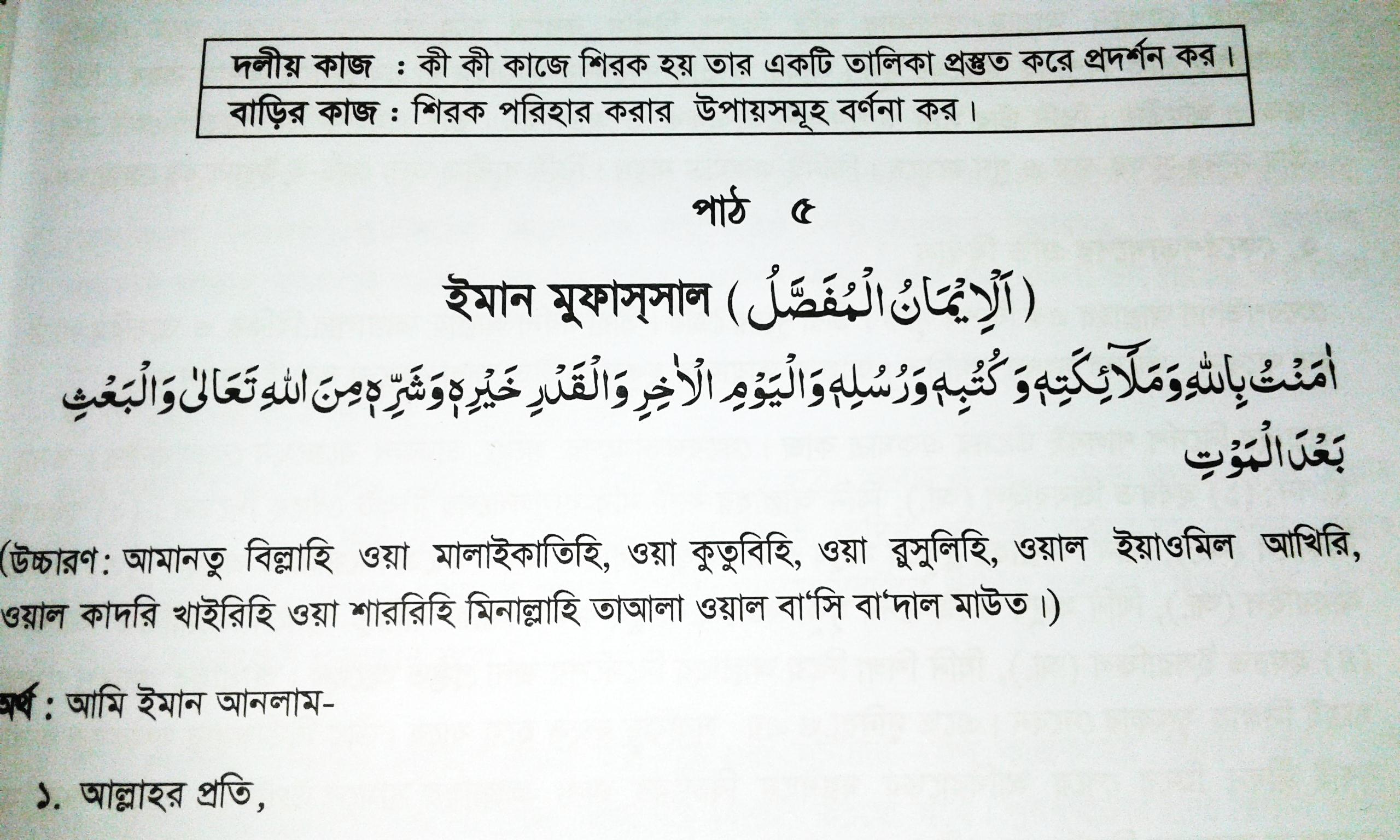 আমি ইমান আনলামঃ 
১. আল্লাহর প্রতি, ২. তাঁর ফেরেশতাগণের প্রতি, ৩. তাঁর কিতাবগুলোর প্রতি, ৪. তার রাসুলগণের প্রতি, ৫. আখিরাতের প্রতি, ৬. তাকদিরের প্রতি, যার ভালো-মন্দ আল্লাহ তায়ালার নিকট থেকেই হয় এবং ৭. মৃত্যুর পর পুনরুত্থানের প্রতি।
Sunday, August 30, 2020
Md Salah Uddin
7
Sunday, August 30, 2020
Md Salah Uddin
8
একক কাজ
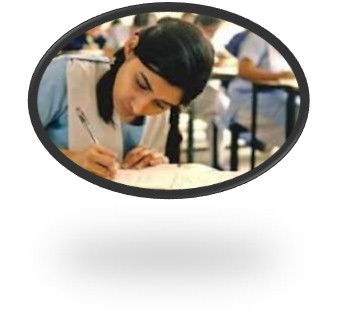 সময় ২ মিনিট
ঈমানে মুফাসসল অর্থ কি?

 ঈমানে মুফাসসলে কয়টি বিষয়ে আলোচনা করা হয়েছে?
Sunday, August 30, 2020
Md Salah Uddin
9
১. আল্লাহর প্রতি বিশ্বাস
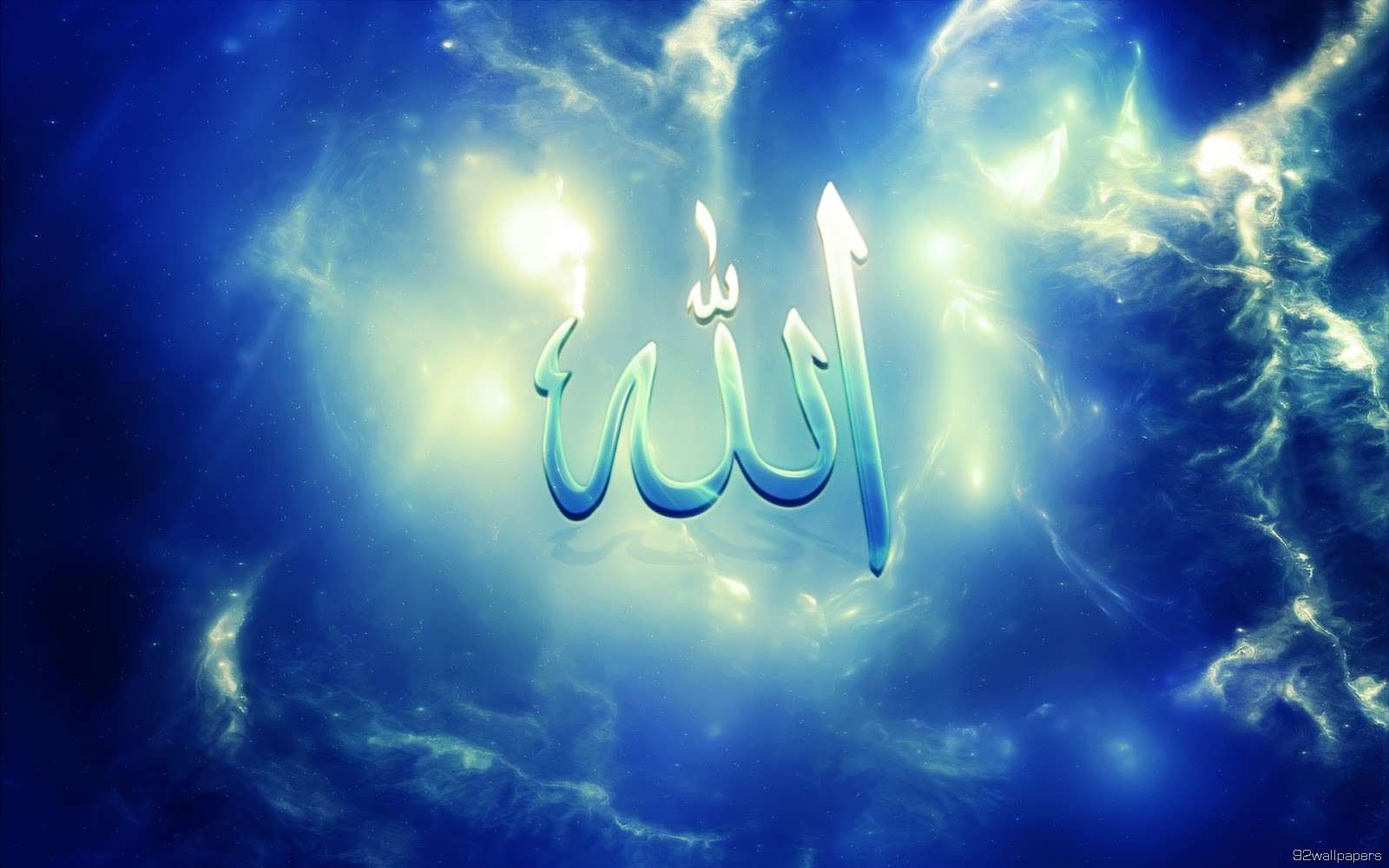 তিনি এক ও অদ্বিতীয়।
তিনি তাঁর সত্তা, গুণাবলিতে একক ও অতুলনীয়।
তাঁর সমকক্ষ কেউ নেই।
তাঁর সুন্দর সুন্দর নাম ও গুণ রয়েছে।
তিনিই একমাত্র মাবুদ।
Sunday, August 30, 2020
Md Salah Uddin
10
২. ফেরেশতাগণের প্রতি বিশ্বাস
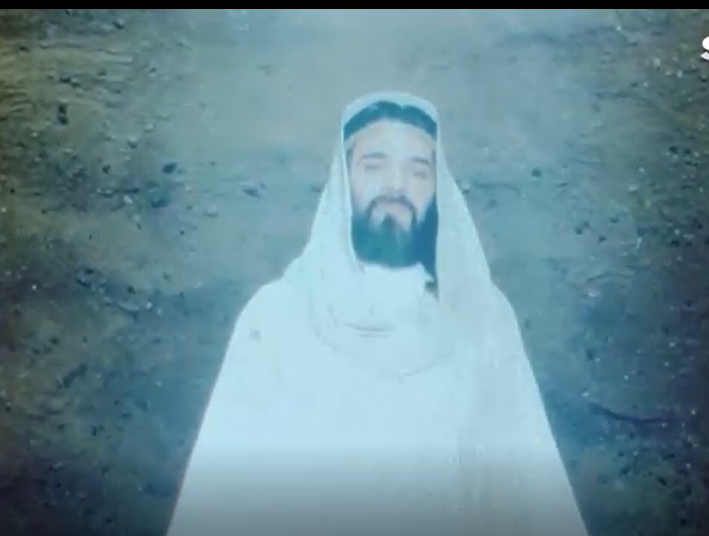 তাঁরা নূরের তৈরি।
তাঁরা সর্বদা আল্লাহ তায়ালার যিকির ও তাসবিহ পাঠে রত থাকেন।
তাঁদের সংখ্যা অগণিত।
Sunday, August 30, 2020
Md Salah Uddin
11
Sunday, August 30, 2020
Md Salah Uddin
12
Sunday, August 30, 2020
Md Salah Uddin
13
জোড়ায় কাজ
সময় ৫  মিনিট
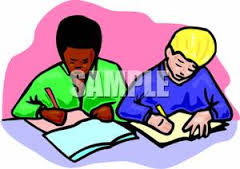 প্রধান ফেরেশতাগণের নাম ও দায়িত্বের 
একটি চার্ট তৈরি কর।
Sunday, August 30, 2020
Md Salah Uddin
14
৩. কিতাবসমূহের প্রতি বিশ্বাস
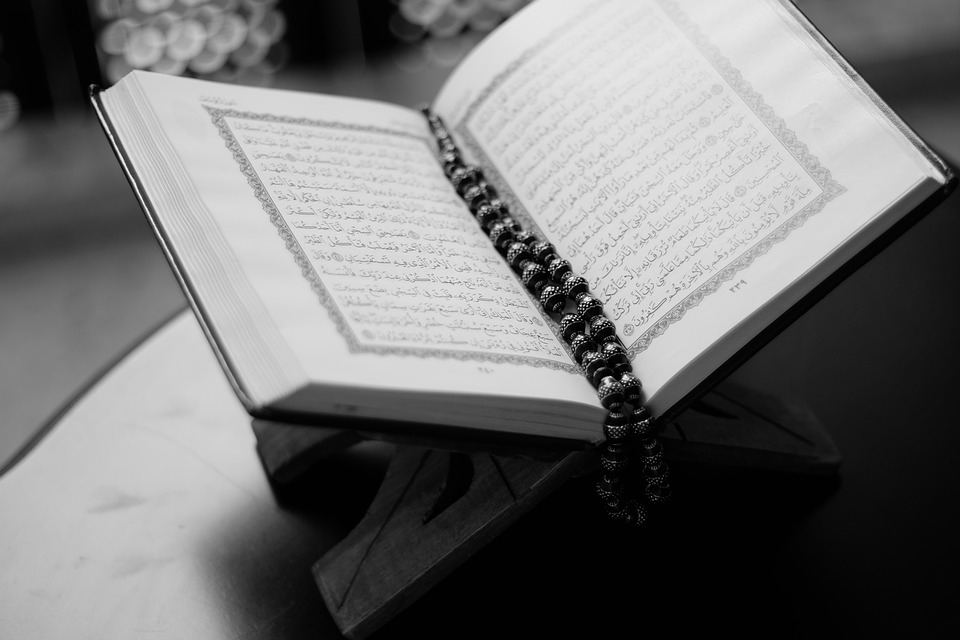 এসব কিতাব মানবজাতির জন্য আলোকস্বরূপ।
সর্বশেষ ও সর্বশ্রেষ্ঠ আসমানি কিতাব হলো আল-কুরআন।
নবি-রাসুলগণের মাধমে তিনি এ কিতাব মানুষের নিকট পৌঁছিয়েছেন।
Sunday, August 30, 2020
Md Salah Uddin
15
৪. রাসুলগণের প্রতি বিশ্বাস
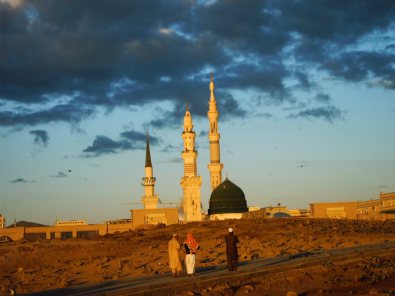 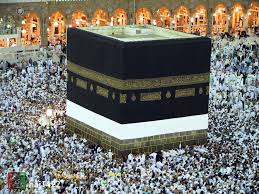 তাঁরা মানুষকে আল্লাহর পরিচয় দিয়েছেন।
সত্য ও ন্যায়ের পথ দেখিয়েছেন।
তাঁরা তাওহিদের বাণী প্রচার করেছেন।
মানবজাতির হেদায়াতের জন্য আল্লাহ যুগে যুগে অসংখ্য নবি-রাসুল পাঠিয়েছেন।
Sunday, August 30, 2020
Md Salah Uddin
16
৫. আখিরাতের প্রতি বিশ্বাস
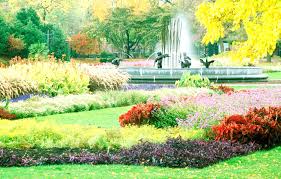 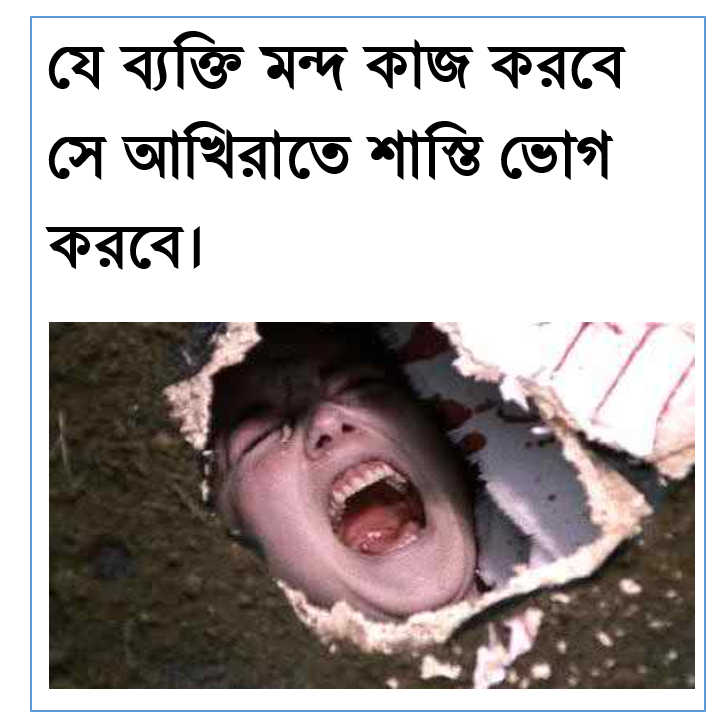 আখিরাত হলো পরকাল। মৃত্যুর পরপরই এ জীবনের শুরু।
মানুষ সেখানে ভালো কাজের জন্য জান্নাত লাভ করবে।
মন্দ কাজের জন্য জাহান্নাম পাবে।
Sunday, August 30, 2020
Md Salah Uddin
17
৬. তাকদিরের প্রতি বিশ্বাস
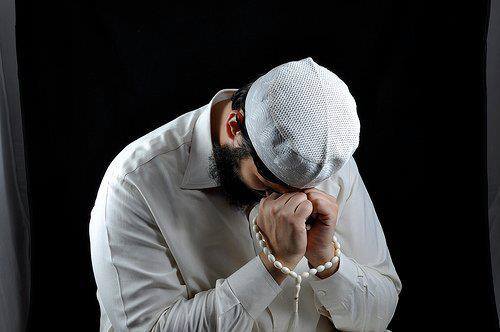 সবকিছুর তাকদিরই আল্লাহর হাতে।
তিনিই তাকদিরের নিয়ন্ত্রক।
মানুষের জীবনে ভাল-মন্দ যা কিছুই ঘটুক সবই আল্লাহর ইচ্ছায়।
তাকদির একমাত্র আল্লাহ তায়ালাই জানেন।
Sunday, August 30, 2020
Md Salah Uddin
18
৭. পুনরুত্থানের প্রতি বিশ্বাস
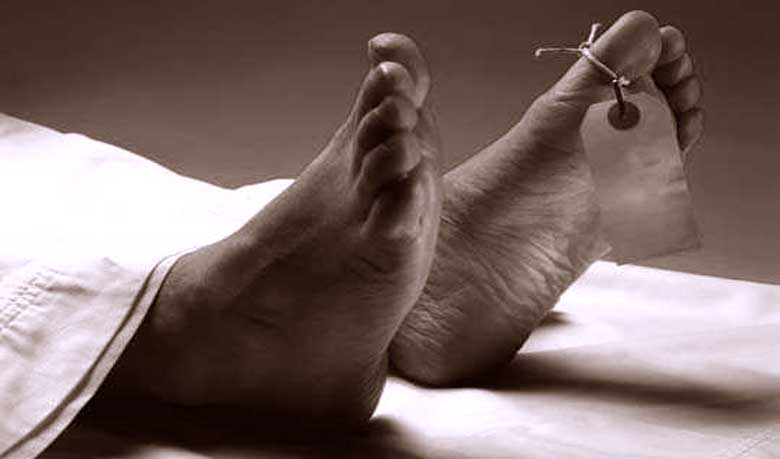 মৃত্যুর পর পুনরায় সবাইকে জীবিত করা হবে।
সবাইকে হাশরের ময়দানে একত্র করা হবে।
দুনিয়ার সকল কাজকর্মের হিসাব নেওয়া হবে।
Sunday, August 30, 2020
Md Salah Uddin
19
দলীয় কাজ
সময় ৬  মিনিট
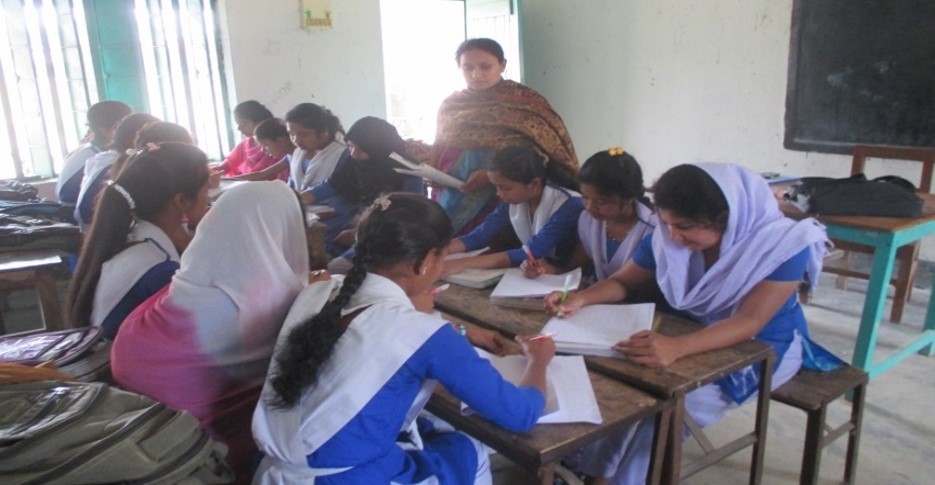 নৈতিক জীবন গঠনে আসমানি কিতাবের গুরুত্ব লিখ।
Sunday, August 30, 2020
Md Salah Uddin
20
মূল্যায়ন
ঈমান মুফাসসাল অর্থ কী?
ঈমানের প্রধান বিষয় কী?
নেতৃস্থানীয় ফেরেশতাগণের নাম বল।
আল্লাহপাক নবি-রাসুল কেন পাঠিয়েছেন?
হযরত ইসরাফিল (আঃ) কী দায়িত্ব পালন করছেন?
Sunday, August 30, 2020
Md Salah Uddin
21
বাড়ির কাজ
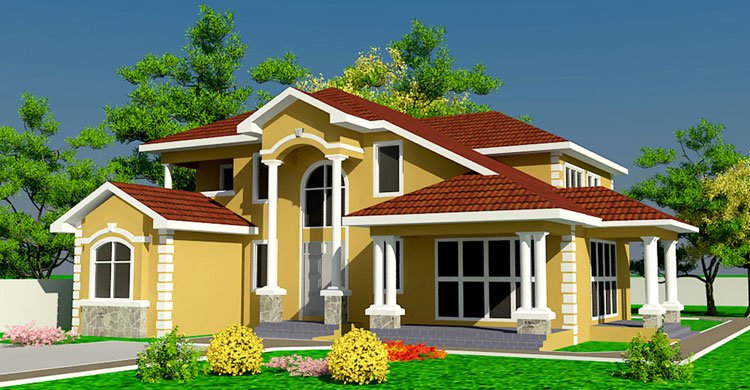 ঈমানের সাতটি মূল বিষয়ের শিক্ষা লিখে আনবে।
Sunday, August 30, 2020
Md Salah Uddin
22
Thank for all student
Sunday, August 30, 2020
Md Salah Uddin
23